Yorug’likning quvvatini va fazalarning  ketma-ketligini o’lchash  uslublari
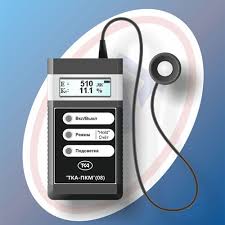